Name: Mridul Das
Passing Year: 2021
Address:
Email-id: 
Contact No.:

Current Status: Assam Special Reserve Force Battalion-2
Name: Hirakjyoti Gogoi
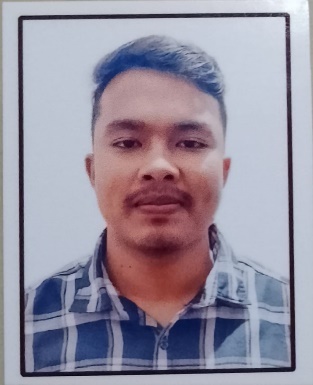 Passing Year: 2022
Address:Vill: Khalihamari, P.O.: Khalihamari
Dist. Dhemaji, 787053
Email-id: babugogoi316@gmail.com
Contact No.: 9707671262
Current Status: Govt. Job under P.N.R.D,
Abhayapuri Div., Bongaigaon